LA EDAD FACTOR DE VULNERABILIDAD
ESTADO DE VULNERABILIDAD
grupos circunstancias pobreza, origen étnico,  salud, edad, género, discapacidad, orientación sexual, condición migratoria, están en situación de mayor indefensión, para hacer frente a  vida. No cuentan  recursos, ni asistencia.
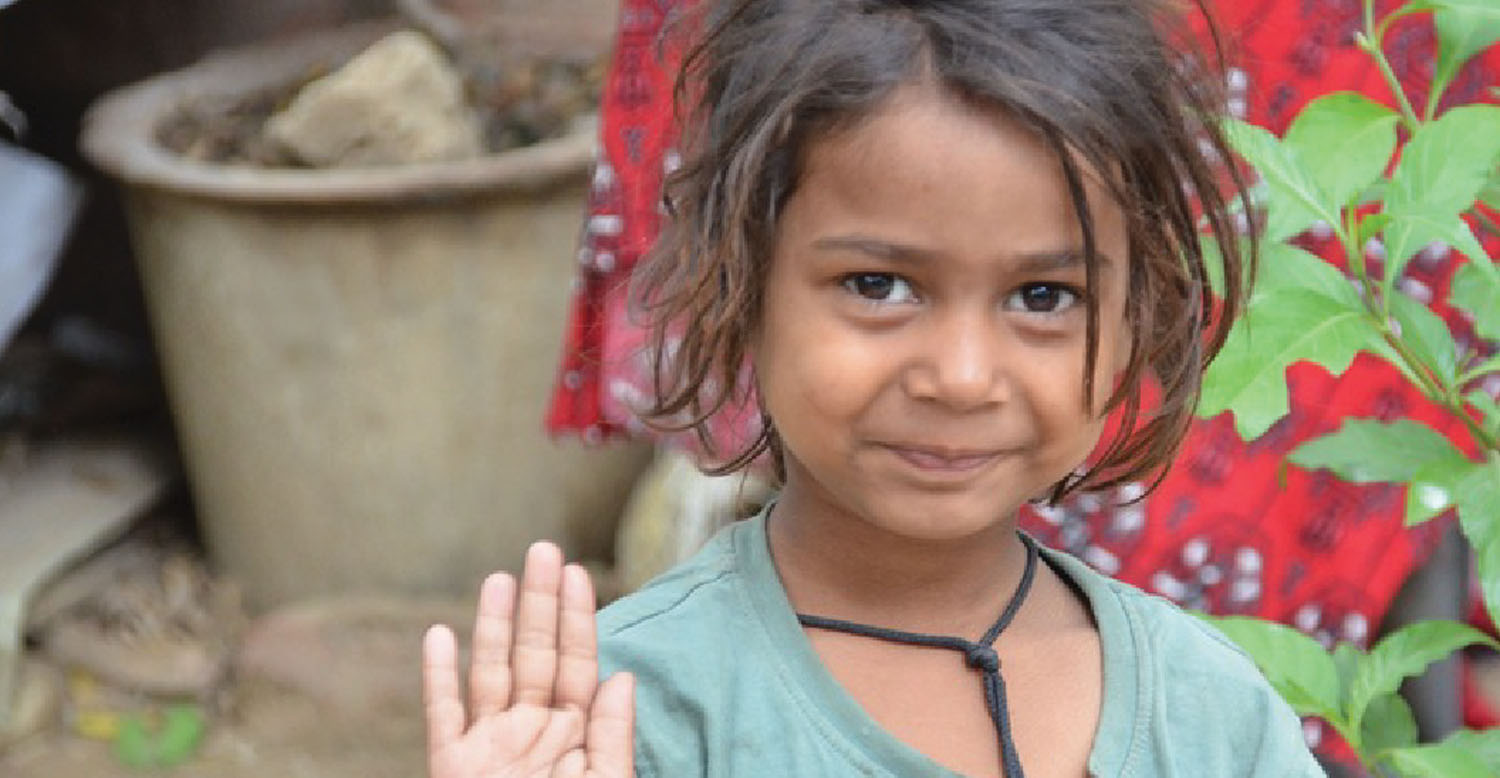 MAYORÍA DE EDAD  

condición determinar capacidad de actuar alcanzado tiempo cronológico a partir de  nacimiento. Presume ha adquirido madurez intelectual y física.

Comprendida entre los 18 y los 21. En  África 13 años. Juventud              adulto 30 años

Se adquieren responsabilidades y obligaciones, y también otros derechos
LAS PERSONAS MENORES DE EDAD

Amenazas: 
-pobreza, abandono
-desintegración familiar 
-salud, enfermedades 
-violencia, agresión, acoso  
-comercio sexual
-conflictos armados
POBREZA
Derecho más vulnerado. Niega vida, salud, crecimiento, educación, oportunidades.  Los más afectados. 

Derecho supervivencia y desarrollo 
de millones de niños y niñas es inexistente.
EVOLUCION
En la Antigüedad nadie pensaba en ofrecer protección especial a los niños.

En la Edad Media, los niños eran considerados “adultos pequeños”.
EVOLUCION

antes del siglo XVI la infancia 
no existía como una categoría distinta a los adultos.
EVOLUCION

Siglo XVII:
Occidente comienza a construir el concepto de infancia.
EVOLUCION

Siglo XVIII: 
Se reconoce al niño como distinto al adulto. Es etapa de crecimiento de seres humanos. Se comienza reconocer diferencias con los adultos.
EVOLUCION



Siglo XVIII: 
La niñez es reconocida como una nueva categoría social, diferenciada de los mayores. Sin derechos.
EVOLUCION
Siglo XVIII: 
categoría construida se asocia a incapacidad, inhabilidad, torpeza, inutilidad e ineptitud. 

No sabe, no puede  resolver problemas, tomar decisiones, argumentar.
EVOLUCION. finales del siglo XIX: 
Derecho comenzó a ocuparse forma diferenciada de niños y adultos (sobre todo en materia penal). 

instituciones de reclusión eran las mismas para niños y adultos. A favor  separación institucional y normativa.
EVOLUCION
 SIGLO XX
Surgió y desarrolló derecho de los menores como derecho autónomo. 

Legislación menores y tribunales especializados. Perspectiva paternalista y protectora de los adultos.
MODELO TUTELAR
derecho de menores permitía discrecionalidad y arbitrariedad. 

Se impuso modelo tutelar que protege los niños, pero no a sus derechos.  Es un sujeto indefenso a cuidar y proteger. 

Legislaciones se inspiraron en  la doctrina de la situación irregular.
MODELO TUTELAR
inicios siglo XX ni una sola Constitución en América se refiere derecho de menores.

Modelo autoritario, no es necesario explicar a quienes no tienen capacidad de discernir.
MODELO TUTELAR

al igual que una posesión material,  con niñas y niños se hace lo que se quiere. Actuar por ellos. 

No tienen derecho a opinar como la gente adulta. Menos a decidir.
DOCTRINA DE LA SITUACIÓN IRREGULAR

Diseñada para niños y niñas más vulnerables. Sin contradictorio, ni garantías procesales. No eran escuchados. 
Menor no es titular de derechos, sino objeto de abordaje por parte de la Justicia.
DOCTRINA DE LA SITUACIÓN IRREGULAR
Juez interviene considera que hay peligro, dispone del niño, toma medidas convenientes, duración no determinada.
 
Juez interviene problemas jurídicos y económico-sociales, que ordena a los Patronatos.
DOCTRINA DE LA SITUACIÓN IRREGULAR


Juez considera abandono, no solo  falta de padres, sino las situaciones generadas por la pobreza del grupo familiar, pudiendo separar al niño.
DOCTRINA DE LA SITUACIÓN IRREGULAR

Priva al niño de libertad por tiempo indeterminado, restringe sus derechos  por  riesgo, situación socio-económica, aduciendo peligro material o moral.
Artículo 143 Código de Familia: “La autoridad paternal confiere los derechos e impone los deberes de educar, guardar, vigilar y en forma moderada, corregir al hijo. Faculta para pedir al Tribunal que autorice la adopción de medidas necesarias para coadyuvar a la orientación de menor, que pueden incluir su internamiento en un establecimiento adecuado por un tiempo prudencial.”
DOCTRINA DE LA SITUACIÓN IRREGULAR

Niño cometió delito no es oído, no tiene derecho a  defensa.
Declarado inocente puede ser privado de su libertad. (con otros nombres) 

Juez toma medidas de internación por tiempo indeterminado, aún cuando no sea penal.
DOCTRINA DE LA SITUACION IRREGULAR

Visión paternalista Juez dispone de los niños. Intervención.

No es diferente abordaje niño autor de delito y niño víctima. Reciben el mismo tratamiento
DOCTRINA DE LA PROTECCIÓN INTEGRAL 
20 noviembre 1989, la Asamblea General  ONU aprobó Convención sobre los Derechos del Niño.


Diferencia fundamental. Reconoce todos los menores de 18 años como sujetos plenos de derechos y protege los derechos.
DOCTRINA DE LA PROTECCIÓN INTEGRAL

190 países (todos menos Estados Unidos y Sudán del Sur) han ratificado. 
Instrumento internacional de protección derechos humanos de mayor consenso. Es un esfuerzo más importante de codificación. Permea ordenamiento interno.
DOCTRINA DE LA PROTECCION INTEGRAL 

Seres humanos en crecimiento. Menores de edad tienen mismos derechos fundamentales de adultas, más otros derechos específicos por su condición particular.
DOCTRINA DE LA PROTECCIÓN INTEGRAL 

Diferencia menor infractor, victima, en estado abandono, situación de riesgo.

Conjunto de derechos y garantías fundamentales para niños y niñas que se traducen en un catálogo de obligaciones para la familia, la sociedad y el Estado.
DOCTRINA DE LA PROTECCIÓN INTEGRAL
-para todos niños y no sólo situación de precariedad. La infancia es una sola. Políticas para todos los niños.

-órganos judiciales especializados en niños dirimen controversias jurídicas.

-principio de igualdad ante ley.
DOCTRINA DE LA PROTECCIÓN INTEGRAL


-reconoce que “internar” o “ubicar institucionalmente”  es una forma de privación de la libertad. 

Se limita discrecionalidad Juez. No puede tomar cualquier medida con duración indeterminada.
DOCTRINA DE LA PROTECCIÓN INTEGRAL

Juez principalmente interviene en resolver asuntos jurídicos. Considera otros aspectos.

Temas asistenciales: Estado, ONGs, iglesias y comunidad. Políticas asistenciales, protección especial.
DOCTRINA DE LA PROTECCIÓN INTEGRAL

Situación socioeconómica no debe dar lugar a la separación del niño de su familia. 

Debe tenerse en cuenta para apoyar a la familia en programas de salud, educación, vivienda.
DOCTRINA DE LA PROTECCIÓN INTEGRAL 

PRINCIPIOS:
1) UNIVERSALIDAD: Todos los niños son sujetos de derechos, sin distinción. Derechos Humanos son garantizados a todos menores de edad, tomando en cuenta especial condición.

2) INTEGRALIDAD DE LOS DERECHOS:  Derechos Humanos de las niñas son indivisibles, interdependientes, interrelacionados, inalienables, irrenunciables y misma jerarquía.
3) AUTONOMÍA PROGRESIVA: recibir apoyo y  protección integral de los adultos y Estado, adquiriendo su autonomía forma progresiva, según su grado de evolución y madurez. 

4) PARTICIPACIÓN:  expresar por sí mismos propia opinión, según edad y madurez emocional. Autoridades administrativas y judiciales deben de tomarla en cuenta para la toma de decisiones.
5) IGUALDAD DE OPORTUNIDADES:  reconocer diferencias entre personas menores de edad,  igualdad de acceso a oportunidades para desarrollo integral. 

6) NO DISCRIMINACIÓN: 
edad, sexo, raza, nacionalidad, etnia, situación económica, idioma, religión, discapacidad, orientación sexual, etc.
EL INTERÉS SUPERIOR DEL NIÑO 
Premisa fundamental de doctrina de la protección integral. Principio rector y guía para interpretación y aplicación de normativa. 

Las autoridades se encuentran guiadas y limitadas por este principio.
EL INTERES SUPERIOR DEL NIÑO
Convención sobre los Derechos del  Niño, artículo 3°:  

“En todas las medidas concernientes a los niños que tomen las instituciones públicas o privadas de bienestar social, los tribunales, las autoridades administrativas o los órganos legislativos, una consideración primordial a que se atenderá será el interés superior del niño”
EL INTERES SUPERIOR DEL NIÑO
derecho subjetivo:

“…los niños tienen derecho a que antes de tomar una medida respecto de ellos se adopten aquellas que promuevan y protejan sus derechos y no las que los conculquen”
EL INTERÉS SUPERIOR DEL NIÑO 

concepto triple; derecho,  principio y norma de procedimiento.

garantizar desarrollo integral, vida digna, que medidas se adopten promuevan y protejan sus derechos. 

superar dos posiciones extremas: el autoritarismo  y  el paternalismo
EL INTERÉS SUPERIOR  DEL NIÑO

Juez sopesar distintos intereses para decidir y estimar posibles repercusiones de decisión respecto de menores. 

Interpretación que satisfaga  el interés superior del niño.

​
DERECHOS PROCESO PENAL
-información de derechos.  Juez,  Fiscal,  defensor, policía.

-a la defensa todo el proceso

-entrevistarse privado con defensor.

-intervenir en diligencias que se practiquen durante la investigación y en el proceso,
DERECHOS PROCESO PENAL
-proponer y solicitar pruebas.

-ser oído por el juez antes de resolución.

-ser evaluado por los servicios de un equipo técnico interdisciplinar.

-interponer recursos.

-proponer la sustitución de medidas.
FAMILIA

-acceso a la justicia 
-ser oído las decisiones que le afecte
-expresar su opinión en proceso.
-a la intimidad y privacidad
-patrocinio letrado privado o público
-a medidas preventivas

-Código Procesal de Familia, desarrollo.
CONSTITUCIONAL



 intervenir directamente, actuando como parte recurrente, coadyuvante, tercero interesado o interviniente.
MEDIDAS ALTERNATIVAS AL INTERNAMIENTO

Libertad vigilada o libertad asistida. 

seguimiento a las actividades, asistencia  escuela,  trabajo o centro respectivo, asociada a determinadas reglas de conducta señaladas por el juez. Plan con  programas formativos a los que  puede asistir.
b. Prestación de servicios a la comunidad. 
actividades no retribuidas, interés social, en beneficio entidades sin ánimo de lucro.  Lo ideal es relacionar actividad con la naturaleza del bien jurídico lesionado por la infracción. 

Actividades   horarios compatibles con escuela o  trabajo del adolescente.
c. Amonestación y advertencia. 

El juez reprende, haciendo ver gravedad de los hechos cometidos e instándole a no repetir en el futuro. 
El juez  forma clara y concreta previene que de  continuar con su conducta se le podrían aplicar sanciones más severas.
d. Obligación de reparar el daño. 

Medida socio-educativa, no excluye el proceso. Contenido patrimonial, el juez puede determinar que restituya la cosa, promueva el resarcimiento o otra forma compensar a la víctima.

No se provoque un traslado de responsabilidad del infractor hacia sus padres o responsables.
RECOMENDACIONES
formación y especialización de los jueces y fiscales. 

velar por el cumplimiento de los derechos fundamentales de los
sujetos a un proceso del que pueden derivarse medidas restrictivas de su libertad.
2. Creación de equipos técnicos especializados para informes complementarios para el trámite procesal.

3. abogados o defensores públicos especializados en todos los juzgados.

4. Formación de la policía y del resto del personal vinculado.
.
5. Ejecución de las medidas socio-educativas y de orientación  llegar a acuerdos con las entidades municipales, empresas públicas y con asociaciones sin ánimo de lucro  diseño de   programas y planes de trabajo individualizados

6. Promover el conocimiento de la psicología infantil.
7. Valoración probatoria. Muchos casos una sola prueba: el relato de la víctima.
8. Información. materiales informativos  sobre:

-Derechos, funcionamiento de tribunales,  requisitos y características de los distintos procedimientos, en lenguaje sencillo. Informar existencia de medios y procesos alternativos de resolución de conflictos.
-Protección y seguridad  víctimas y testigos

- Información específica para mayores de 15 años que participan en procesos penales.

-Naturaleza de la actuación judicial, del rol  en proceso, resultados, consecuencias y  tipo de apoyo que brinda.

-Responsabilidad la participación en los procesos judiciales ya sea como usuarias, afectadas, víctimas, testigos, parte.
AGILIDAD DE LAS ACTUACIONES JUDICIALES
PARTICIPACIÓN  EN TODAS LAS 
ETAPAS DEL PROCESO JUDICIAL
ASISTENCIA TÉCNICO-JURÍDICA ESPECIALIZADA EN
MATERIA DE NIÑEZ Y ADOLESCENCIA
JUSTICIA RESTAURATIVA 
Y 
RESOLUCIÓN ALTERNA DE CONFLICTOS
CAPACITACIÓN 
Y 
SENSIBILIZACIÓN
 FUNCIONARIOS JUDICALES